Cover image
Please select the cover image you require from the following selection:
5 x Discovery stories (SN)
5 X Transformer images (SN)

Once you have chosen the cover image move the associated Thank you page to the end of the presentation and delete all the other cover and thank you pages.

Printing
When printing the deck you can reduce ink use by selecting:
Ctrl p (print)
Change the option to greyscale
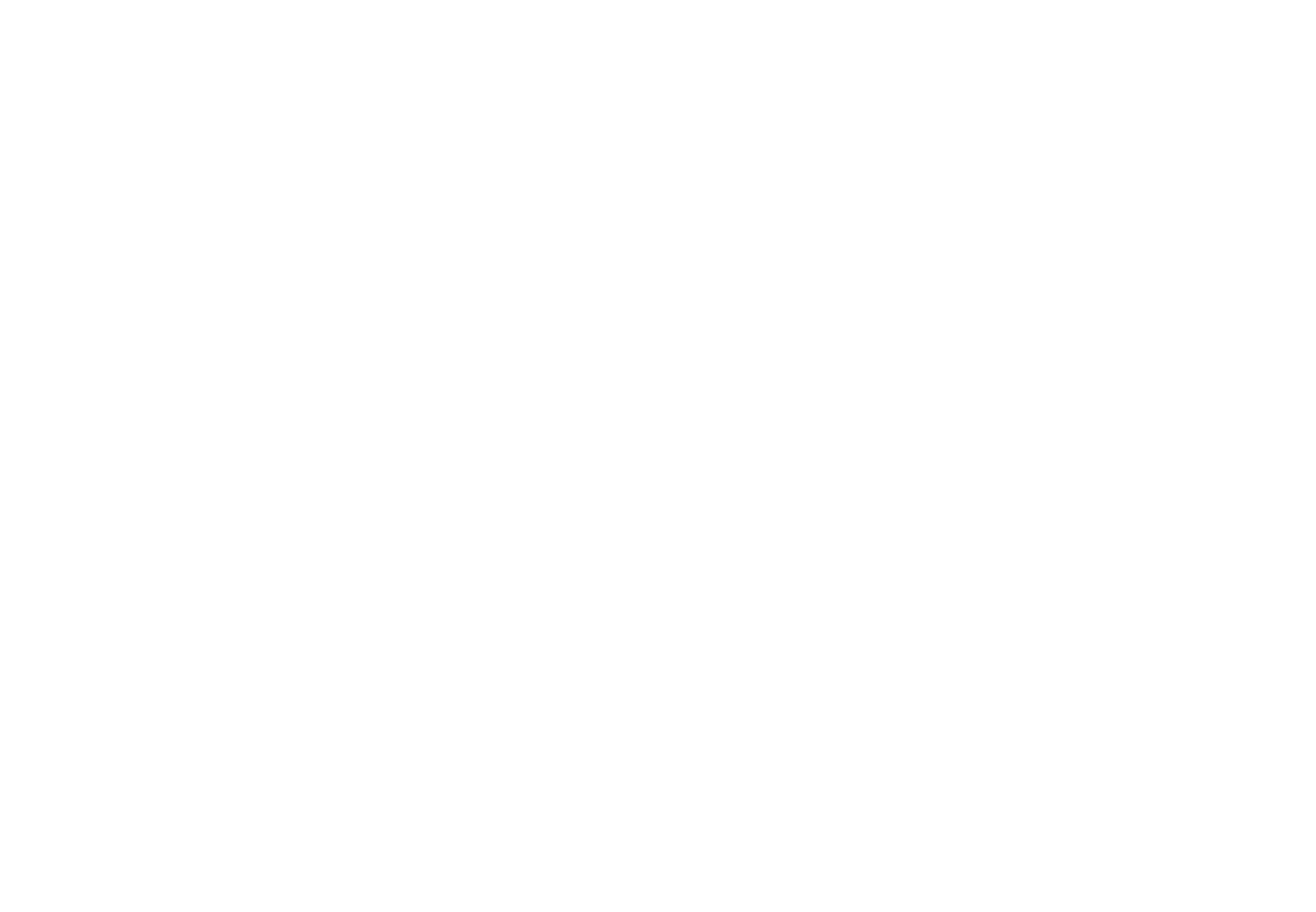 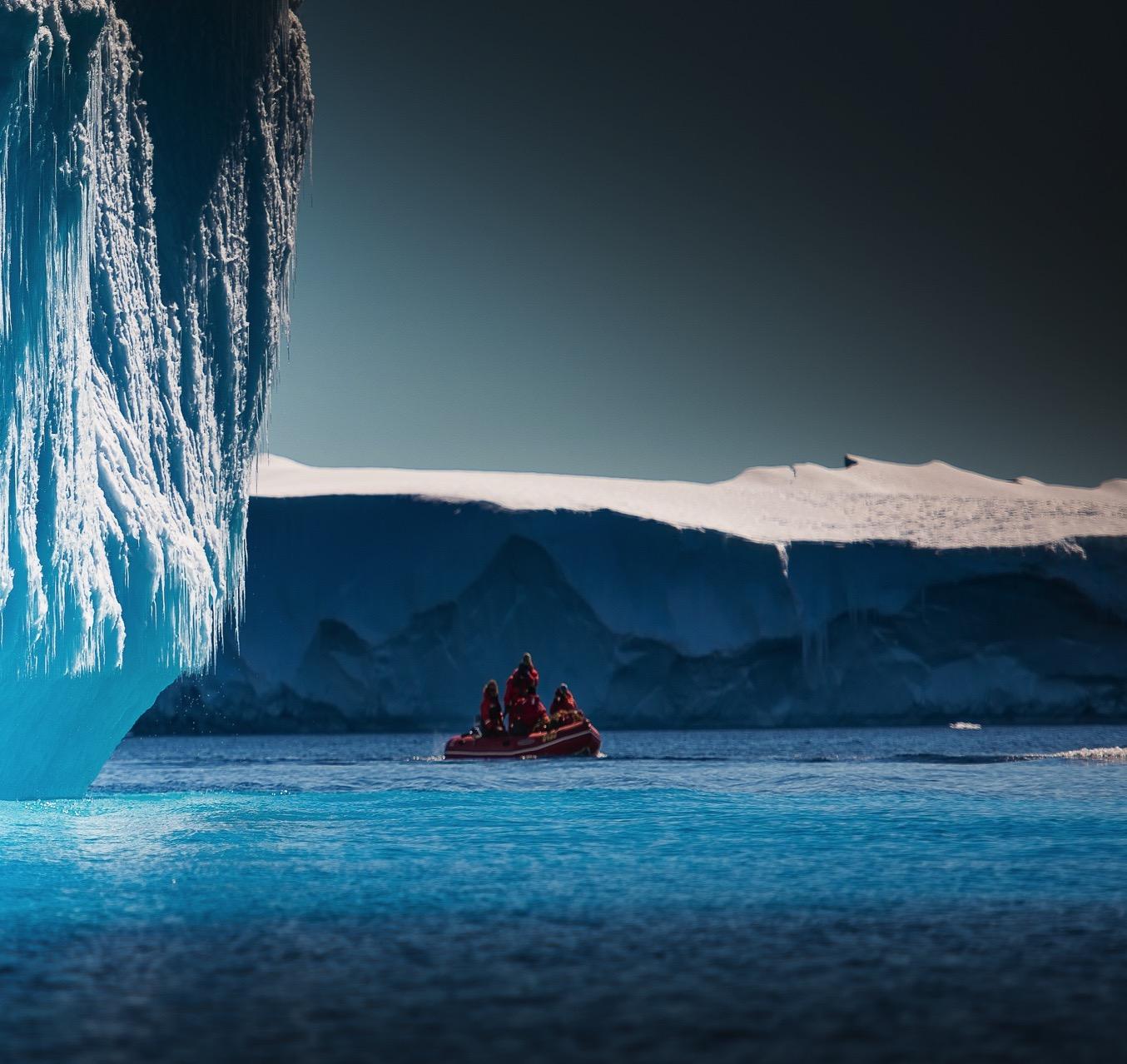 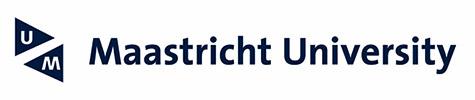 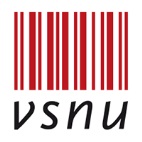 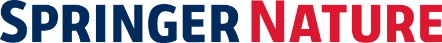 Societal Impact Workshop
Kars van Oosterhout
ROA (SBE)
November 12th 2020
Antarctica meltdown could double sea level rise
DOI:		10.5281/zenodo.4270309  Workshop leader: 	Stefan de Jong
Host: 		Maastricht University 
Local coach:		Carien Hilvering
Agenda table
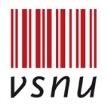 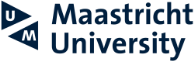 Section breaks
Section breaks are available in each palette colour and in a neutral blue grey.

In most cases one section break colour should be used consistently throughout the deck – ideally following the colour of the Advancing Discovery bookmark on the cover page.
Session A – Creating a spark!
1.0
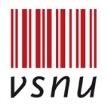 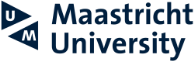 Motivation
To get to know societal actors working on my research topic

To get to know on which issues and developments these actors deem important (and which they are not aware of)

To share the knowledge I generate with society

To learn a different set of skills
[Speaker Notes: Here you can list your driver(s) to engage with impact. The discussions during the workshop and possibly your conversation with your inspirator serve as an input.]
Inspiration: three examples
The comparison between two projects listed in the database of Research Evaluation Framework (REF) One was an Ethiopian project involving theatre play and the other a UK academic writing opinion pieces in a news paper. Comparing these projects showed a clear distinction as one mostly focused on on the effort made to engage with society while the other described the actual impact the project had on society. For me it shows that when talking about societal impact we shouldn’t limit ourselves only to the efforts we are making as academics but also be interested in the actual impact our efforts achieve, even if that might be more difficult to “measure” for some activities than for others.

My second example is the comparison between the activities of Studium Generale and the afore mentioned Ethiopian project on theatre play. It shows that while both can be considered as activities related to societal impact, one is very traditional and uncontroversial while the other is new, innovative but probably also more controversial. These projects showed me that societal impact activities can be both controversial or traditional, and very new and innovative or things academics have been doing for decades.

My third and last example is more close to home, the project Nationaal Cohortonderzoek Onderwijs (NCO). In this project, researchers and schools collaborate and coordinate education research on a national scale. This has academic benefits, the involvement of all schools/students, easier access to data, etc. At the same time, the project also generates much societal impact as for schools it lowers the burden to participate in academic research. Moreover, the project addresses the information needs of schools by producing and freely sharing reports for every single school in the Netherlands showing insights on the progression of their students.
[Speaker Notes: List three examples that inspire you and explain why. You may find inspiration in clever ways to organize impact, in the size and scope of the impact, in the challenges that were tackled and so forth. Before the session you can use the provided database and the conversation with your inspirator as input. During the session you may want to replace one or more examples based on other examples provided during the discussion.]
Section breaks
Section breaks are available in each palette colour and in a neutral blue grey.

In most cases one section break colour should be used consistently throughout the deck – ideally following the colour of the Advancing Discovery bookmark on the cover page.
Session B – Shining a light on your impact
2.0
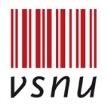 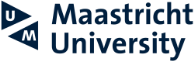 Impact strategy
The most important outcomes of my PhD project will most likely be new insights on spatial inequalities in the transition of young Dutch students to vocational and higher education. While this likely doesn’t require the development of new methodologies, I do expect to become experienced in some specialized existing research methods. Moreover, I could imagine that my project could results in new datasets containing geographical information on education in the Netherlands.

Challenges in education are mostly dealt with at the national level or by education institutes themselves, with less attention to specific developments at the regional level. My project intends to describe regional and spatial developments in education, information that could especially be useful for regions that are shrinking in their (young) population or deal with a brain drain.

The expected audience of my project consists of multiple groups of possible interested parties, including schools/universities, educational policy makers, and students themselves. 

The first two groups can be reached rather directly through contacts and meetings, such as a presentation I held last year at the ministry of education. The last group, students, requires the assistance of the other mentioned stakeholders or an indirect approach through traditional and/or social media.
[Speaker Notes: Before session 2, summarize the answers to these four questions on the slide:

What type of results do you expect from your project? Think about conclusions, but consider new methodologies and technologies as well, for example. 
What challenge in society could you address using these results? 
What is the final audience that should adopt your results to address this challenge? Do you need partners, such as companies or the media, to reach them? 
How will you interact with your audiences and partners? 

 Review and revise your answers after having received feedback from your peers during session 2.]
Impact strategy: tips & tricks
The list of potential stakeholders grew larger and larger once I took the time to sit down and thought about the activities I am already doing and the ones I could be doing.

Once you have an overview of all possible stakeholders, consider much time and resources you have available. It might be necessary to prioritize some stakeholders over others and think about at which stage of your research you want to contact which stakeholder.

It could be that you are reasonable or unreasonable afraid that your potential stakeholder has a different objective than you do (profit, politics). You can either seek help how to deal with this (experienced colleagues, university support officer) or try to think about other approaches that might you help reach your goal (for instance, a collaboration with local schools/business instead of reaching out to national politicians)
My research contributes to SDG:
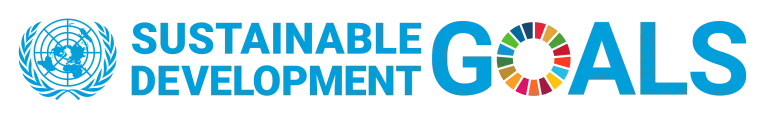 [Speaker Notes: Here we ask you to summarize 3-5 insights that you gained during drafting your strategy that you think will benefit other academic researchers when drafting theirs. You can start working on them before the session and add or revise them based on the discussions during session 2.]
Section breaks
Section breaks are available in each palette colour and in a neutral blue grey.

In most cases one section break colour should be used consistently throughout the deck – ideally following the colour of the Advancing Discovery bookmark on the cover page.
Session C – Passing on the torch
3.0
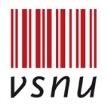 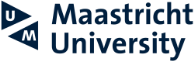 Impact support: top recommendations
Reach out to support officers even if you are not totally sure if they provide the specific support you need. Even if they cannot offer the support you need themselves they are likely motivated to help you find other support possibilities in their network.

There is likely more impact support at your university than you aware of, but the same can be said about impact support through other organisations. For instance, the association of your academic discipline might organize workshops on how to interact with policymakers or have advice how to come into contact with the right journalist.
[Speaker Notes: Here we ask you to summarize up to 3 insights that you would like to share with other academics concerning impact support. Think about things such as how to prepare a meeting with support officers; what they can help you with and so forth. Begin working on this slide after the meeting with your impact support officer before session 3 and add and revise after the discussion with your peers during session 3.]
Stakeholder interaction: best practices
The interest of stakeholders in your work might be hard to gauge, but don’t be afraid that they won’t find your work interesting. If they are working on the same topic as you are that really isn’t that likely.

Communicate with each other about what drives your work. You might have shared interests but a different end goal in mind, or use different approaches to achieve the same end goal.
[Speaker Notes: Here we ask you to summarize 3-5  insights that you would like to share with other academics concerning interactions with stakeholders. Think about things such as how to contact them, preconceptions that you had to overcome, their motivations to be interested in academic research and so forth. Begin working on this slide after the meeting with your stakeholder before session 3 and add and revise after the discussion with your peers during session 3.]
Lessons learnt & achievements
Societal impact can be a lot of different things.

For myself I notice that thinking about societal impact is of course good but relatively easy, while working towards societal impact takes more effort but is eventually more rewarding. Less talk, more action.

Working on societal impact doesn’t necessary require you to do totally new things, it can build on your current activities.

You can’t have societal impact just by yourself, it requires building a network and collaboration.
[Speaker Notes: What did you get out of the sessions and the exercises? What would you like to share with others? What will you do differently (or the same!) in the future? As long as you touch upon these and similar questions, the content of this slide is completely up to you!]
Thank you page
Make sure you have the thank you page associated with the cover image you have chosen and move this slide to the end of your presentation

Updating the footer
To update the footer:
Go the slide master via View
Scroll to the first page
Change text in the footer
Close slide master
Thank you
Kars van Oosterhout
PhD candidate
Research Centre for Education and the Labour Market (ROA)
c.vanoosterhout@maastrichtuniversity.nl
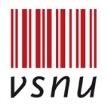 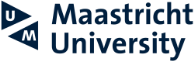